Wireless – there is no cat!
"You see, wire telegraph is a kind of a very, very long cat. You pull his tail in New York and his head is meowing in Los Angeles. And radio operates exactly the same way…The only difference is that there is no cat.“
Albert Einstein, 
when asked to describe radio.
Yahel Ben-David 
Yahel @ eecs.berkeley.edu
EE 122: Intro to Communication Networks 
Materials with thanks to Scott Shenker, Jennifer Rexford, Ion Stoica, Vern Paxsonand other colleagues at Princeton and UC Berkeley
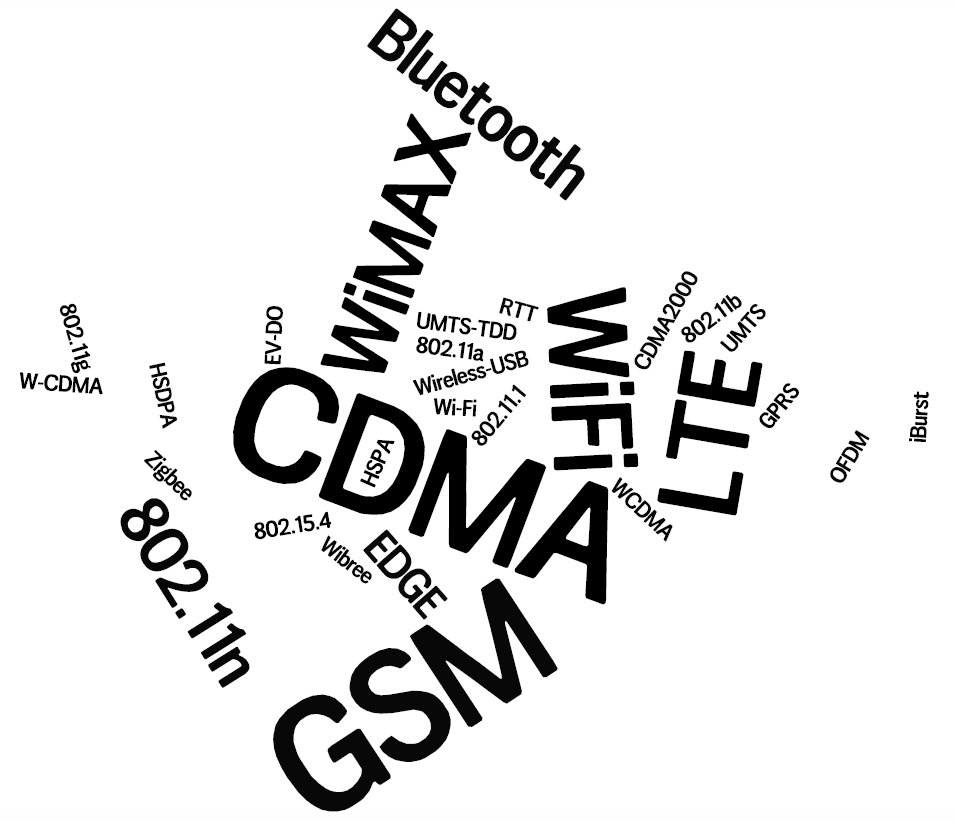 2
[Speaker Notes: Rapid evolution in the wireless eco-system – hard to keep up.
Both technologies and business-models]
Metrics for evaluation / comparison of wireless technologies
Bitrate or Bandwidth
Range - PAN, LAN, MAN, WAN 
Stationary / Mobile 
Two-way / One-way 
Digital / Analog
Multi-Access / Point-to-Point
Applications and industries
Operating environment


Frequency / Wavelength
3
[Speaker Notes: Bitrate or Bandwidth
Range - PAN, LAN, MAN, WAN  
Two-way / One-way 
Multi-Access / Point-to-Point
Digital / Analog
Applications and industries
Frequency – Affects most physical properties:	Distance (free-space loss)	Penetration, Reflection, Absorption	Energy proportionality 	Policy: Licensed / Deregulated
	Line of Sight (Fresnel zone)
	Size of antenna 
  		(determined by wavelength –      )]
Metrics for evaluation / comparison of wireless technologies
Frequency/Wave-Length –






  Affects most physical properties:	Distance (free-space loss)	Penetration, Reflection, Absorption	Line of Sight (Fresnel zone)
	Size of antenna 	Energy proportionality
  Policy & Law: Licensed / Deregulated
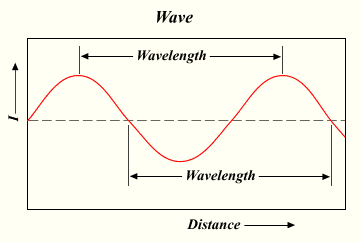 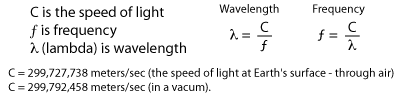 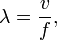 4
[Speaker Notes: Frequency is the number of cycles per second.
Wavelength is the length of each cycle (in meters).]
Todo:
Graph: Evolution of wireless communication – bit-rates over time
5
[Speaker Notes: Evolution of wireless communication – bit-rates over time]
Modern art?
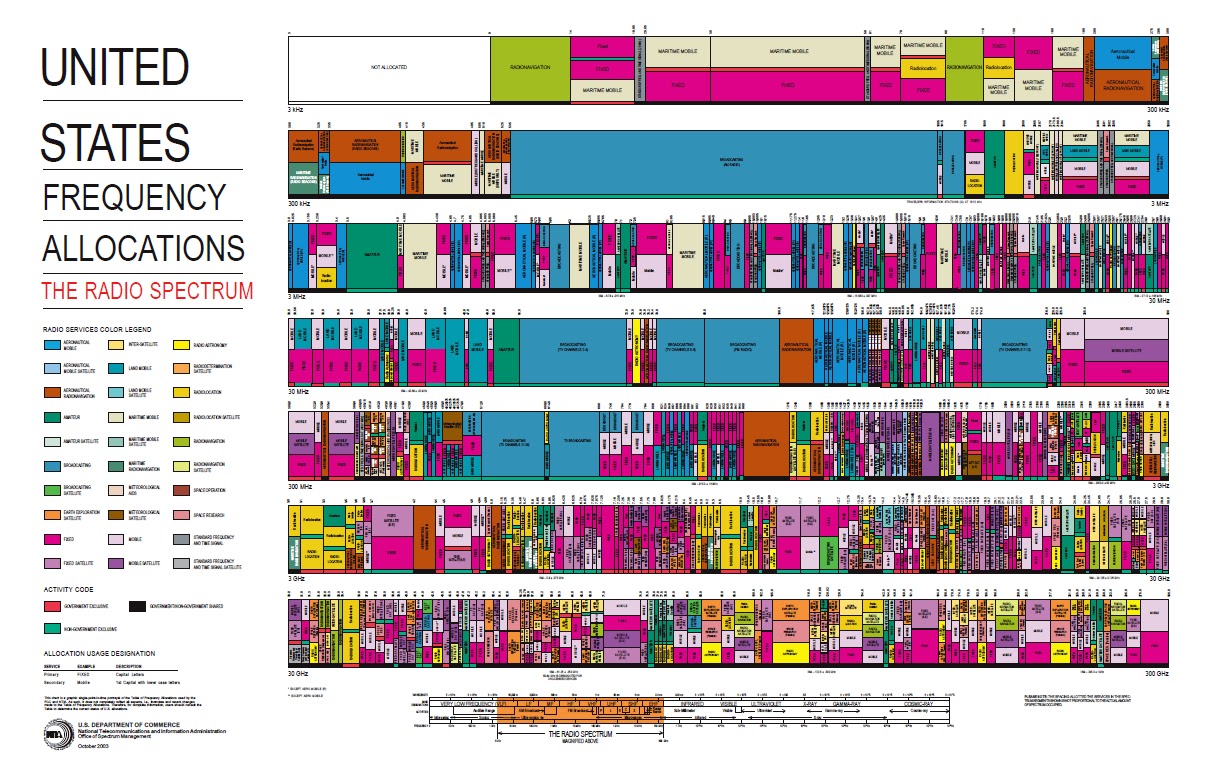 6
[Speaker Notes: Allocated to license holders.
Occasionally (rarely) a chunk gets offered for bidding – for billions of dollars.
Is spectrum a scares resource or just poorly managed?]
Old mess!
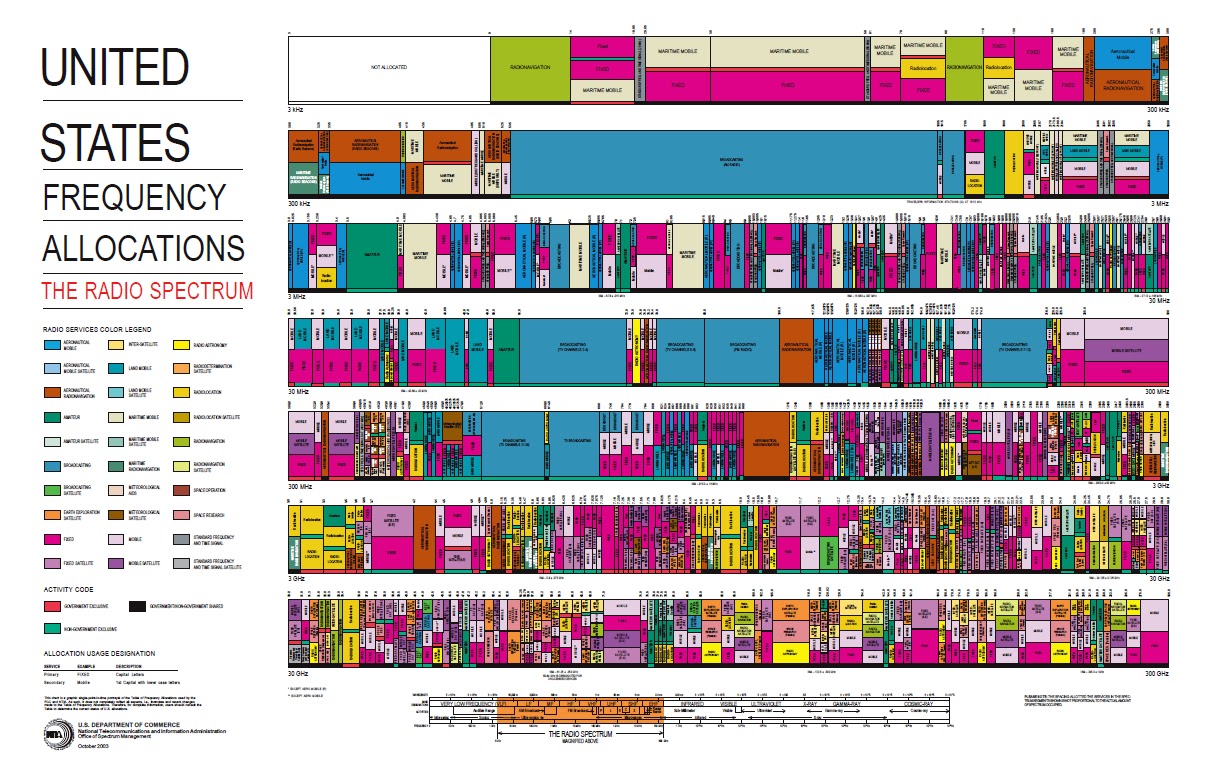 7
[Speaker Notes: Allocated to license holders.
Occasionally (rarely) a chunk gets offered for bidding – for billions of dollars.

Is spectrum a scares resource or just poorly managed?

Take away spectrum from old analog broadcasters 
Enabled roaming (technically and politically).]
The Wireless Spectrum
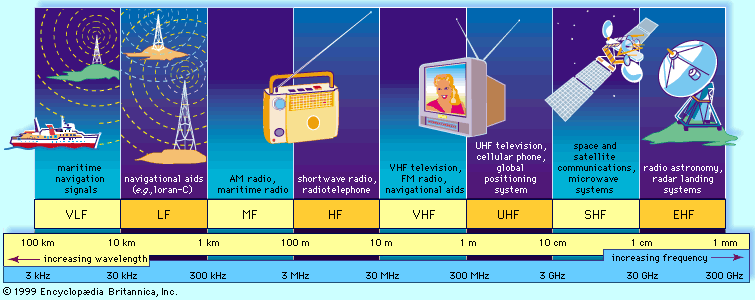 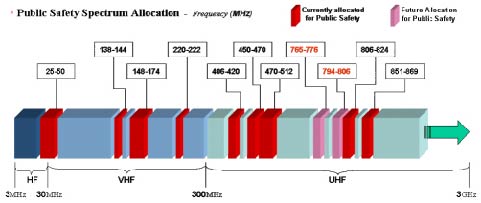 8
[Speaker Notes: FCC allocates spectrum to users – who are these?
Govt. itself (various agencies), military.
Public-safety.
Broadcasters
Telecommunications providers (aka operators) – license holders.

Different bands behave differently …
Most wave propagation properties are frequency/wave-length dependent:]
Common Wireless Standards
Cellular (Typically 800/900/1800/1900Mhz):
2G: GSM / GPRS /EDGE / CDMA / CDMA2000/
3G: UMTS/HSDPA/EVDO 
4G: LTE, WiMax
IEEE 802.11 (aka WiFi):
b:  2.4Ghz band, 11Mbps (~4.5 Mbps operating rate)
g:  2.4Ghz, 54-108Mbps (~19 Mbps operating rate)
a:  5.0Ghz band, 54-108Mbps (~19 Mbps operating rate)
n:  2.4/5Ghz, 150-600Mbps (4x4 mimo).
IEEE 802.15 – lower power wireless:
802.15.1:  2.4Ghz, 2.1 Mbps (Bluetooth)
802.15.4:  2.4Ghz, 250 Kbps (Sensor Networks)
9
Wireless Link Characteristics
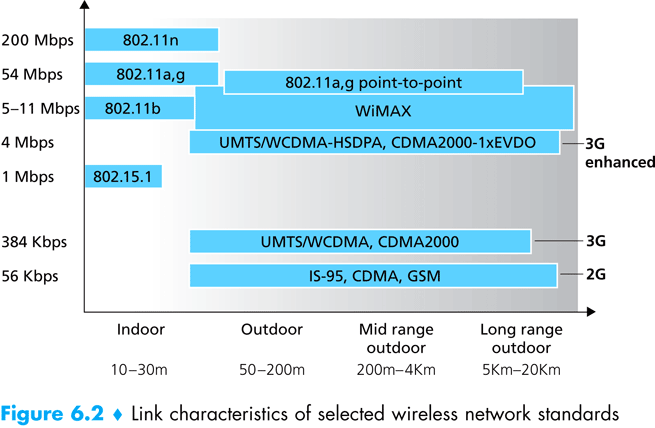 (Figure Courtesy of Kurose and Ross)
10
[Speaker Notes: Naturally – there exist technologies for longer distances…
Also – we already  have affordable off-the-shelf gear for gigabit+  speeds…

Why not use any of the outdoors technologies also indoors – surely it would work…?

802.11n can do much faster today – 600Mbps (4x4 MIMO)…]
WTF?
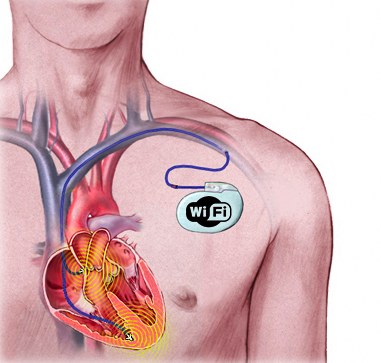 11
Antennas / Aerials
An electrical device which converts electric currents into radio waves, and vice versa.
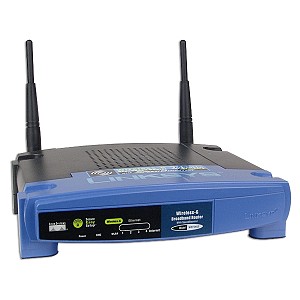 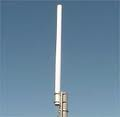 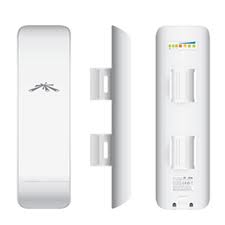 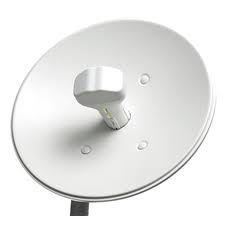 Gain:  2-3dB      8-12dB         15-18dB      28-34dB
Q: What does “higher-gain antenna” mean?
A: Antennas are passive devices –more gain means focused and more directional.	Directionality means more energy gets to where it needs to go and less interference everywhere.
Q: What are omni-directional antennas?
12
How many radios/antennas ?
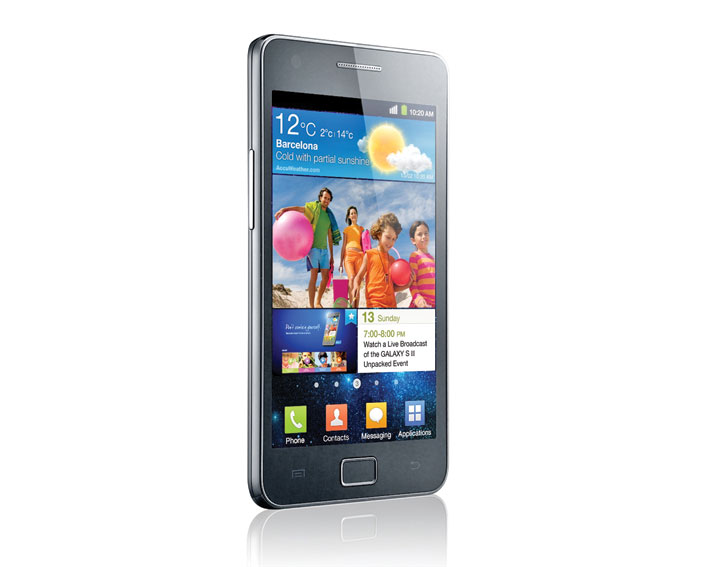 WiFi 802.11n - 2.4 & 5Ghz (MiMo?)
2G – GSM “Quad band” 800/900 & 1800/1900
3G – HSDPA+
4G – LTE
Bluetooth 
NFC
GPS Receiver
FM-Radio receiver(antenna is the headphones cable)
13
What has changed?
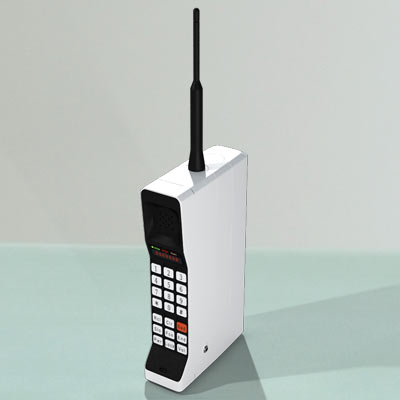 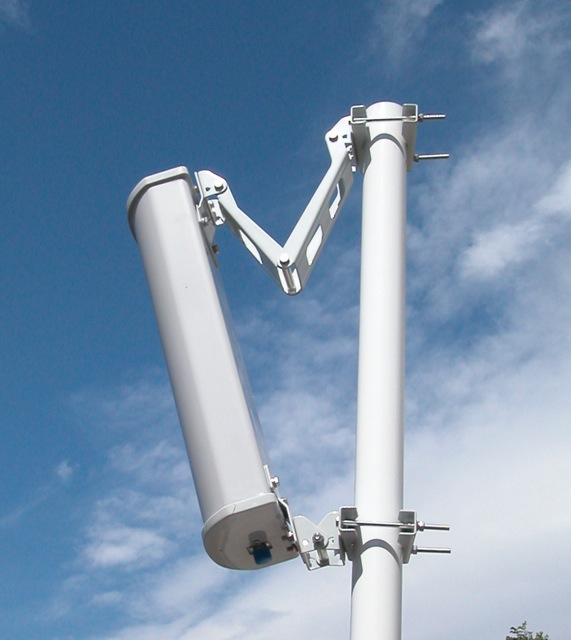 14
[Speaker Notes: I used to make calls from 40 miles away  – not anymore…
Cellular towers climbed down from the mountain-tops in attempt to reduce/contain their footprint.
Analog / Digital
Antenna is bigger (a plus only if upright).
Power (and therefore battery) is higher.
Band 800Mhz AMPS.]
What Makes Wireless Different?
Broadcast medium… - Anybody in proximity can hear and interfere
Cannot receive while transmitting… - Our own (or nearby) transmission is deafening our receiver
Signals sent by sender don’t always end up at receiver intact
Complicated physics involved, which we won’t discuss
But what can go wrong?
15
[Speaker Notes: Broadcast – anybody in proximity can hear and interfere (assuming the same channel)

Half-duplex:Not an engineering problem – but a fundamental physics that our strong transmission is deafening to our receiver.
Solve by different channels/bands for RX/TX]
Path Loss / Path Attenuation
Free Space Path Loss:
		d = distance
		λ = wave length
		f = frequency
		c = speed of light
		
Reflection, Diffraction, Absorption
Terrain contours (Urban, Rural, Vegetation).
Humidity
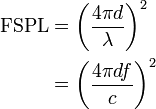 16
[Speaker Notes: reduction in power density (attenuation) of an electromagnetic wave as it propagates through space.

Path loss may be due to many effects, such as free-space loss,refraction, diffraction, reflection, aperture-medium coupling loss, and absorption. Path loss is also influenced by terrain contours, environment (urban or rural, vegetation and foliage), propagation medium (dry or moist air), the distance between the transmitter and the receiver, and the height and location of antennas.]
Multipath Effects
Ceiling
S
R
Floor
Signals bounce off surface and interfere with one another
Self-interference
17
Ideal Radios
(courtesy of Gilman Tolle and Jonathan Hui, ArchRock)
Real Radios(courtesy of Gilman Tolle and Jonathan Hui, ArchRock)
Signal
Noise
The Amoeboed “cell”(courtesy of David Culler, UCB)
Distance
20
Interference from Other Sources
External Interference
Microwave oven is turned on and blocks your signal
Would that affect the sender or the receiver?
Internal Interference
Nodes (of the same network) within range of each other collide with one another’s transmission


We have to tolerate external interference and path loss, multipath, etc.but we can avoid internal interference?
21
Bitrate (aka data-rate)
The higher the SNR (Signal to Noise Ratio) – 
	the higher the (theoretical) bitrate.
Modern radios use adaptive /dynamic bitrates.

Q:  In face of loss,       should we decrease or increase the bitrate?

A:   If caused by free-space loss or multi-path fading       -lower the bitrate.  
       If external interference - often higher bitrates       (shorter bursts) are probabilistically better.
22
Wireless Bit Errors
The lower the SNR (Signal/Noise) the higher the Bit Error Rate (BER)
We could make the signal stronger…
Why is this not always a good idea?
Increased signal strength requires more power
Increases the interference range of the sender, so you interfere with more nodes around you
And then they increase their power…….
How would TCP behave in face of losses?
Local link-layer Error Correction schemes can correct some problems (should be TCP aware).
23
802.11
aka - WiFi … 
What makes it special?
Deregulation > Innovation > Adoption > Lower cost = Ubiquitous technology
24
802.11 Architecture
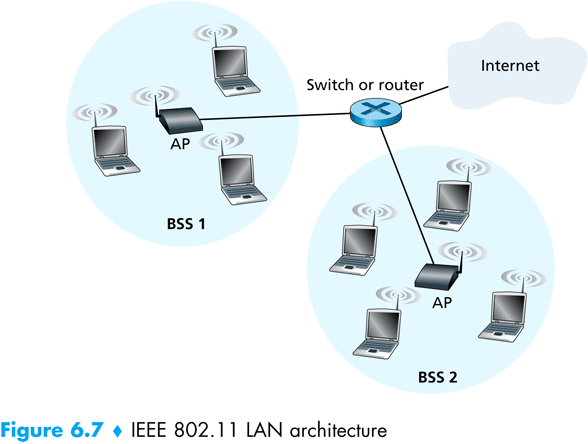 Designed for limited area
AP’s (Access Points) set to specific channel
Broadcast beacon messages with SSID (Service Set Identifier) and MAC Address periodically
Hosts scan all the channels to discover the AP’s
Host associates with AP
802.11 frames exchanges
802.3 (Ethernet) frames exchanged
25
Wireless Multiple Access Technique
Collision Detection?
Where do collisions occur?
How can you detect them?

Carrier Sense?
Sender can listen before sending
What does that tell the sender?
26
[Speaker Notes: With CS – what’s the relation between propagation delay and probability of collision?]
Hidden Terminals
A and C can both send to B but can’t hear each other
A is a hidden terminal for C and vice versa
Carrier Sense will be ineffective
A
B
C
transmit range
27
Exposed Terminals
Exposed node: B sends a packet to A; C hears this and decides not to send a packet to D (despite the fact that this will not cause interference)!
Carrier sense would prevent a successful transmission.
D
A
B
C
28
[Speaker Notes: Can both B send to A and C send to D at the same time? Yes! – no problem with that… however CS prevents such transmission … exposed node…]
5 Minute Break
29
Key Points
No concept of a global collision
Different receivers hear different signals
Different senders reach different receivers
Collisions are at receiver, not sender
Only care if receiver can hear the sender clearly
It does not matter if sender can hear someone else
As long as that signal does not interfere with receiver
Goal of protocol:
Detect if receiver can hear sender
Tell senders who might interfere with receiver to shut up
30
Basic Collision Avoidance
Since can’t detect collisions, we try to avoid them
Carrier sense:
When medium busy, choose random interval
Wait that many idle timeslots to pass before sending 
When a collision is inferred, retransmit with binary exponential backoff (like Ethernet) 
Use ACK from receiver to infer “no collision”
Use exponential backoff to adapt contention window
31
[Speaker Notes: Why do we wait?
 Why not just send right away as medium becomes clear?]
RTS
CTS
data
ACK
CSMA/CA - Collision Avoidance
other node in 
sender’s range
sender
receiver
Before every data transmission 
Sender sends a Request to Send (RTS) frame containing the length of the transmission
Receiver respond with a Clear to Send (CTS) frame
Sender sends data
Receiver sends an ACK; now another sender can send data
When sender doesn’t get a CTS back, it assumes collision
32
other node in 
sender’s range
receiver
sender
RTS
CTS
data
data
CSMA/CA - Collision Avoidance
If other nodes hear RTS, but not CTS: send
Presumably, destination for first sender is out of node’s range …
33
RTS
CTS
data
ACK
CSMA/CA -MA with Collision Avoidance
other node in 
sender’s range
sender
receiver
If other nodes hear RTS, but not CTS: send
Presumably, destination for first sender is out of node’s range …
… Can cause problems when a CTS is lost
When you hear a CTS, you keep quiet until scheduled transmission is over (hear ACK)
34
RTS
CTS
RTS / CTS Protocols (CSMA/CA)
B sends to C
A
B
C
D
Overcome hidden terminal problems with contention-free protocol
B sends to C Request To Send (RTS)
A hears RTS and defers (to allow C to answer)
C replies to B with Clear To Send (CTS)
D hears CTS and defers to allow the data
B sends to C
35
[Speaker Notes: Does not solve the exposed terminal problem.
High overhead and especially increase latency.
assumes symmetric signal qualities - if node A hears node B - than also node B hears node A.  - not always the case. (Especially local interference at receiver).]
3 channels
8 channels
4 channels
26 MHz
100 MHz
200 MHz
150 MHz
915 MHz
2.45 GHz
5.25 GHz
5.8 GHz
250 MHz
500 MHz
1000 MHz
24.125 GHz
61.25 GHz
122.5 GHz
Channelization of spectrum
Typically, available frequency spectrum is split into multiple channels
Some channels may overlap
36
Preventing Collisions Altogether
Frequency Spectrum partitioned into several channels
Nodes within interference range can use separate channels






Now A and C can send without any interference!
Most cards have only 1 transceiver

Aggregate Network throughput doubles
B
A
C
D
37
Using Multiple Channels
802.11: AP’s on different channels
Usually manually configured by administrator
Automatic Configuration may cause problems
Most cards have only 1 transceiver
Not Full Duplex:  Cannot send and receive at the same time
Multichannel MAC Protocols
Automatically have nodes negotiate channels
Channel coordination amongst nodes is necessary
Introduces negotiation and channel-switching latency that reduce throughput
38
Preventing Collisions Altogether
Partition space into non-overlapping cells.
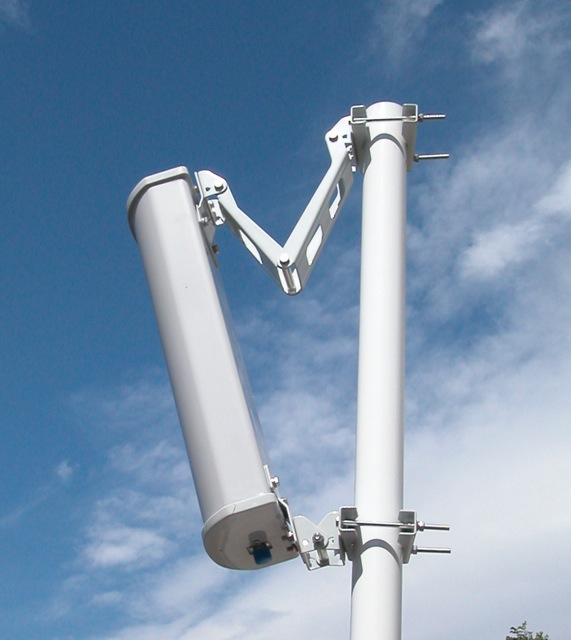 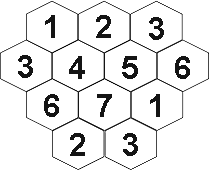 39
Large Multihop Network(courtesy of Sanjit Biswas, MIT)
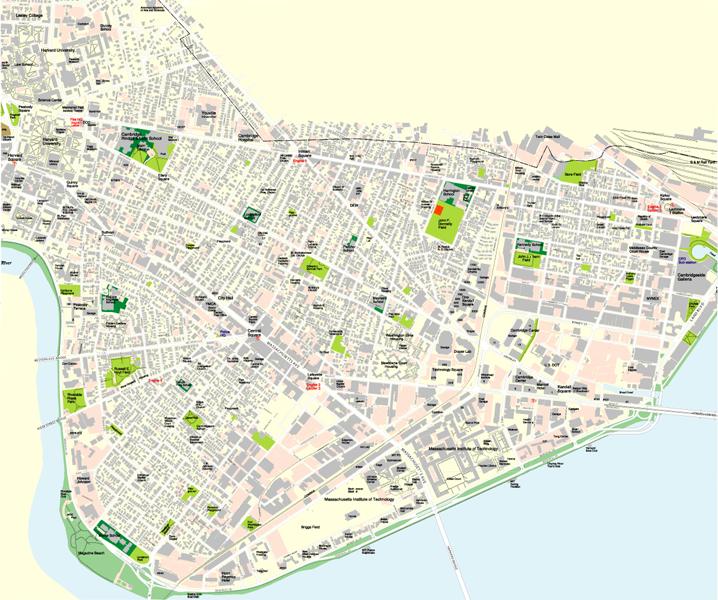 1 kilometer
Multi-Hop Wireless Ad Hoc Networks
S
A
C
B
D
R
Courtesy of Tianbo Kuang and Carey Williamson University of Calgary)
[Speaker Notes: Maybe can be self-healing !
Maybe can be multipath?]
Multi-Hop Wireless Ad Hoc Networks
S
A
C
B
D
R
42
Multi-Hop Wireless Ad Hoc Networks
1
2
3
4
S
5
6
7
8
9
10
11
12
A
C
B
D
R
(Assume ideal world…)
43
Multi-Hop Wireless Ad Hoc Networks
2
3
4
S
5
6
1
7
8
9
10
11
12
A
C
B
D
R
44
Multi-Hop Wireless Ad Hoc Networks
3
4
S
5
2
6
7
8
9
10
11
1
12
A
C
B
D
R
45
Multi-Hop Wireless Ad Hoc Networks
4
S
5
6
3
7
8
9
10
1
11
2
12
A
C
B
D
R
46
Multi-Hop Wireless Ad Hoc Networks
S
5
6
4
7
8
9
10
2
11
3
1
12
A
C
B
D
R
47
Multi-Hop Wireless Ad Hoc Networks
S
6
5
7
8
9
10
11
3
12
4
2
A
C
B
1
D
R
48
Multi-Hop Wireless Ad Hoc Networks
S
6
7
8
9
10
11
4
3
12
A
5
C
B
2
D
1
R
49
Multi-Hop Wireless Ad Hoc Networks
S
7
8
9
10
11
5
12
6
A
4
C
B
D
3
1
2
R
50
Multi-Hop Wireless Ad Hoc Networks
S
8
9
10
11
6
12
7
5
A
C
B
D
4
1
2
3
R
51
Multi-Hop Wireless Ad Hoc Networks
S
9
10
11
7
12
6
A
8
C
B
D
5
1
2
3
4
R
52
Multi-Hop Wireless Ad Hoc Networks
S
10
11
8
12
7
A
9
C
B
D
6
1
2
3
4
5
R
53
Multi-Hop Wireless Ad Hoc Networks
S
11
8
12
9
A
C
10
B
D
7
1
2
3
4
5
R
6
54
Multi-Hop Wireless Ad Hoc Networks
S
12
10
A
11
9
C
B
D
8
1
2
3
4
5
R
6
7
55
Multi-Hop Wireless Ad Hoc Networks
S
11
10
A
12
C
B
D
9
1
2
3
4
5
R
6
7
8
56
Multi-Hop Wireless Ad Hoc Networks
S
12
11
A
C
B
D
10
1
2
3
4
5
R
6
7
8
9
57
Multi-Hop Wireless Ad Hoc Networks
S
A
12
C
B
D
11
1
2
3
4
5
R
6
7
8
9
10
58
Multi-Hop Wireless Ad Hoc Networks
S
A
C
B
D
12
1
2
3
4
5
R
6
7
8
9
10
11
59
Multi-Hop Wireless Ad Hoc Networks
S
A
C
B
D
1
2
3
4
5
R
6
7
8
9
10
11
60
12
Wireless Multihop Networks
Vehicular Networks
Delay Tolerant (batch) sending over several hops carry data to a base station
Common in Sensor Network for periodically transmitting data
Infrastructure Monitoring
E.g., structural health monitoring of the Golden Gate Bridge
61
The end of phone companies & ISPs?
Self healing
Multipath routing
S
A
C
B
D
R
62
What Do YOUThink Really Happens?
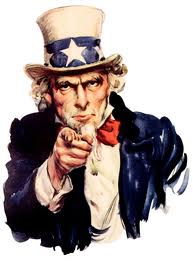 63
Multi-Hop Wireless Ad Hoc Networks
(Reality check…)
Problem 1: node A can’t use both
of these links at the same time
 - shared wireless channel
  - transmit or receive, but not both
1
2
3
4
S
5
6
7
8
9
10
11
12
A
C
B
D
Relays needs to “Store and Forward”.
R
64
Multi-Hop Wireless Ad Hoc Networks
Problem 2: S and B can’t use both
of these links at same time
   - range overlap at A
1
2
3
4
S
5
6
7
8
9
10
11
12
A
C
B
D
R
65
Multi-Hop Wireless Ad Hoc Networks
Problem 3: LOTS ofcontention for the channel
 - in steady state, all want to send
 - need RTS/CTS to resolve contention
1
2
3
4
S
5
6
7
8
9
10
11
12
A
C
B
D
R
RTS: Request-To-Send
CTS: Clear-To-Send
66
Multi-Hop Wireless Ad Hoc Networks
1
RTS
CTS
2
3
4
S
5
6
7
8
9
10
11
12
A
C
B
D
R
67
Multi-Hop Wireless Ad Hoc Networks
2
3
4
S
5
6
1
7
8
9
10
11
12
A
C
B
D
R
68
Multi-Hop Wireless Ad Hoc Networks
RTS
CTS
2
3
4
S
5
6
7
8
9
10
11
12
A
C
1
B
D
R
69
Multi-Hop Wireless Ad Hoc Networks
2
3
4
S
5
6
7
8
9
10
11
12
1
A
C
B
D
R
70
Multi-Hop Wireless Ad Hoc Networks
2
3
4
S
5
6
7
8
9
10
11
1
12
A
C
B
D
R
71
Multi-Hop Wireless Ad Hoc Networks
3
4
S
5
6
2
7
8
9
10
11
12
1
A
C
B
D
R
72
Multi-Hop Wireless Ad Hoc Networks
3
4
S
5
6
7
8
9
10
11
12
A
2
C
B
D
1
R
73
Multi-Hop Wireless Ad Hoc Networks
3
4
S
5
6
7
8
9
10
11
2
12
A
C
B
D
1
R
74
Multi-Hop Wireless Ad Hoc Networks
4
S
5
6
3
7
8
9
10
11
12
2
A
C
B
D
1
R
75
Multi-Hop Wireless Ad Hoc Networks
4
S
5
6
7
8
9
10
11
12
A
3
C
B
D
2
1
R
76
Multi-Hop Wireless Ad Hoc Networks
4
S
5
6
7
8
9
10
11
3
12
A
C
B
D
1
2
R
77
Multi-Hop Wireless Ad Hoc Networks
S
5
6
4
7
8
9
10
11
12
3
A
C
B
D
1
2
R
78
Multi-Hop Wireless Ad Hoc Networks
S
5
6
7
8
9
10
11
12
A
4
C
B
D
3
1
2
R
79
Multi-Hop Wireless Ad Hoc Networks
S
5
6
7
8
9
10
11
4
12
A
C
B
D
1
2
3
R
80
Multi-Hop Wireless Ad Hoc Networks
Problem 4: TCP uses ACKS to 
indicate reliable data delivery
 - bidirectional traffic (DATA, ACKS)
 - even more contention!!!
1
2
3
4
S
5
6
7
8
9
10
11
12
A
C
B
D
R
81
Multi-Hop Wireless Ad Hoc Networks
2
3
4
S
5
6
1
7
8
9
10
11
12
A
C
B
D
R
82
Multi-Hop Wireless Ad Hoc Networks
2
3
4
S
5
6
7
8
9
10
11
12
1
A
C
B
D
R
83
Multi-Hop Wireless Ad Hoc Networks
2
3
4
S
5
6
7
8
9
10
11
1
12
A
C
B
D
R
84
Multi-Hop Wireless Ad Hoc Networks
3
4
S
5
6
2
7
8
9
10
11
12
1
A
C
B
D
R
85
Multi-Hop Wireless Ad Hoc Networks
3
4
S
5
6
7
8
9
10
11
12
A
2
C
B
D
1
R
86
Multi-Hop Wireless Ad Hoc Networks
3
4
S
5
6
7
2
8
9
10
11
2
1
12
A
C
B
2
1
D
1
1
R
87
Multi-Hop Wireless Ad Hoc Networks
4
S
5
6
3
7
8
9
10
11
1
12
2
A
C
B
D
1
R
88
Multi-Hop Wireless Ad Hoc Networks
4
S
5
6
7
8
9
10
11
1
12
A
C
3
B
D
2
1
R
89
Multi-Hop Wireless Ad Hoc Networks
4
S
5
6
7
8
9
10
11
12
1
A
C
3
B
D
2
1
R
90
Multi-Hop Wireless Ad Hoc Networks
4
S
5
6
7
8
1
9
10
11
12
A
C
3
B
D
2
1
R
91
Multi-Hop Wireless Ad Hoc Networks
4
S
5
6
7
8
1
9
10
11
12
A
3
C
B
D
2
1
R
92
Multi-Hop Wireless Ad Hoc Networks
4
S
5
6
7
8
1
9
10
11
12
A
C
B
3
D
2
1
2
R
93
Lesson
Multi-hop wireless is hard to make efficient
Store and forward 
	Halves the bandwidth for every hop.
	Doubles the latency for every hop.
	Increases Interference.

Horrible idea for Internet access.
Even worse for interactive applications (such as video-conferencing).
94
Summary
Wireless is a tricky beast
Distributed multiple access problem
Hidden terminals
Exposed terminals
Current protocols sufficient, given overprovisioning
Multihop even more complicated
95
Questions ?
- Thank you -
96